Monitoring TeV Gamma-ray Sources for 				Flaring States with HAWC
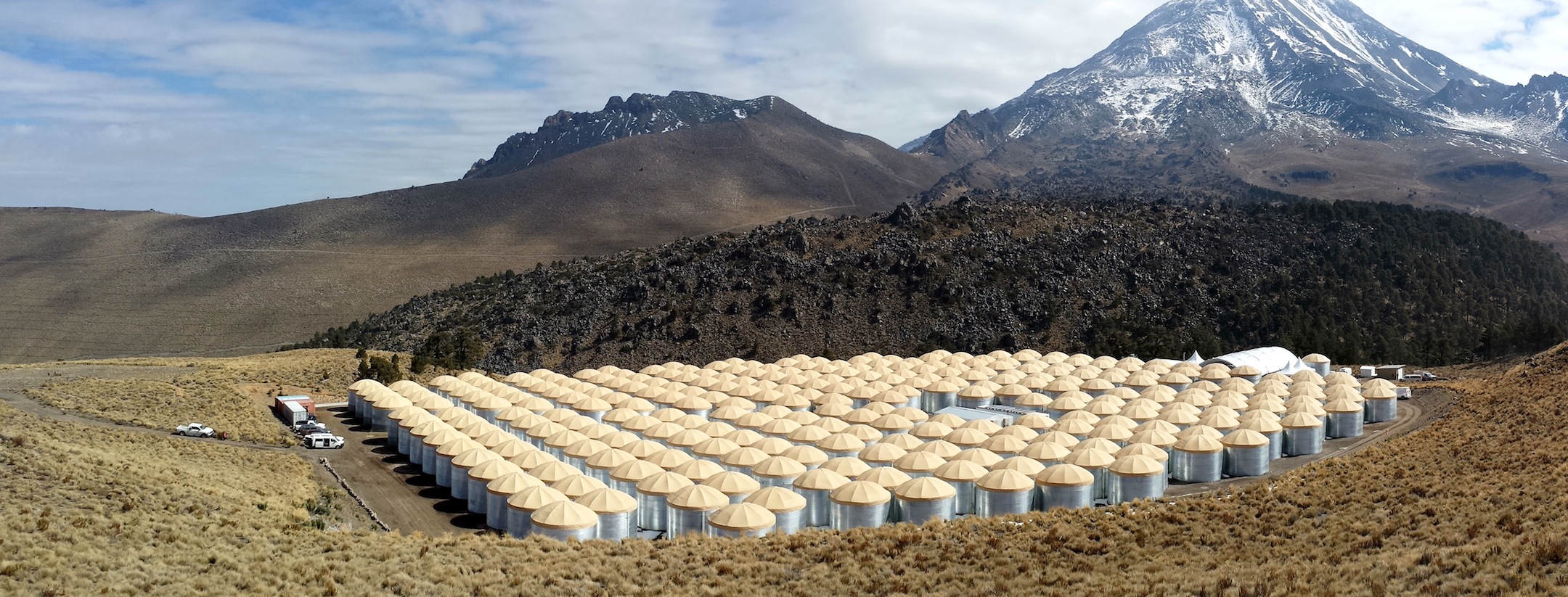 Ian Wisher – UW Madison
IceCube Particle Astrophysics Symposium 
May 4th 2015
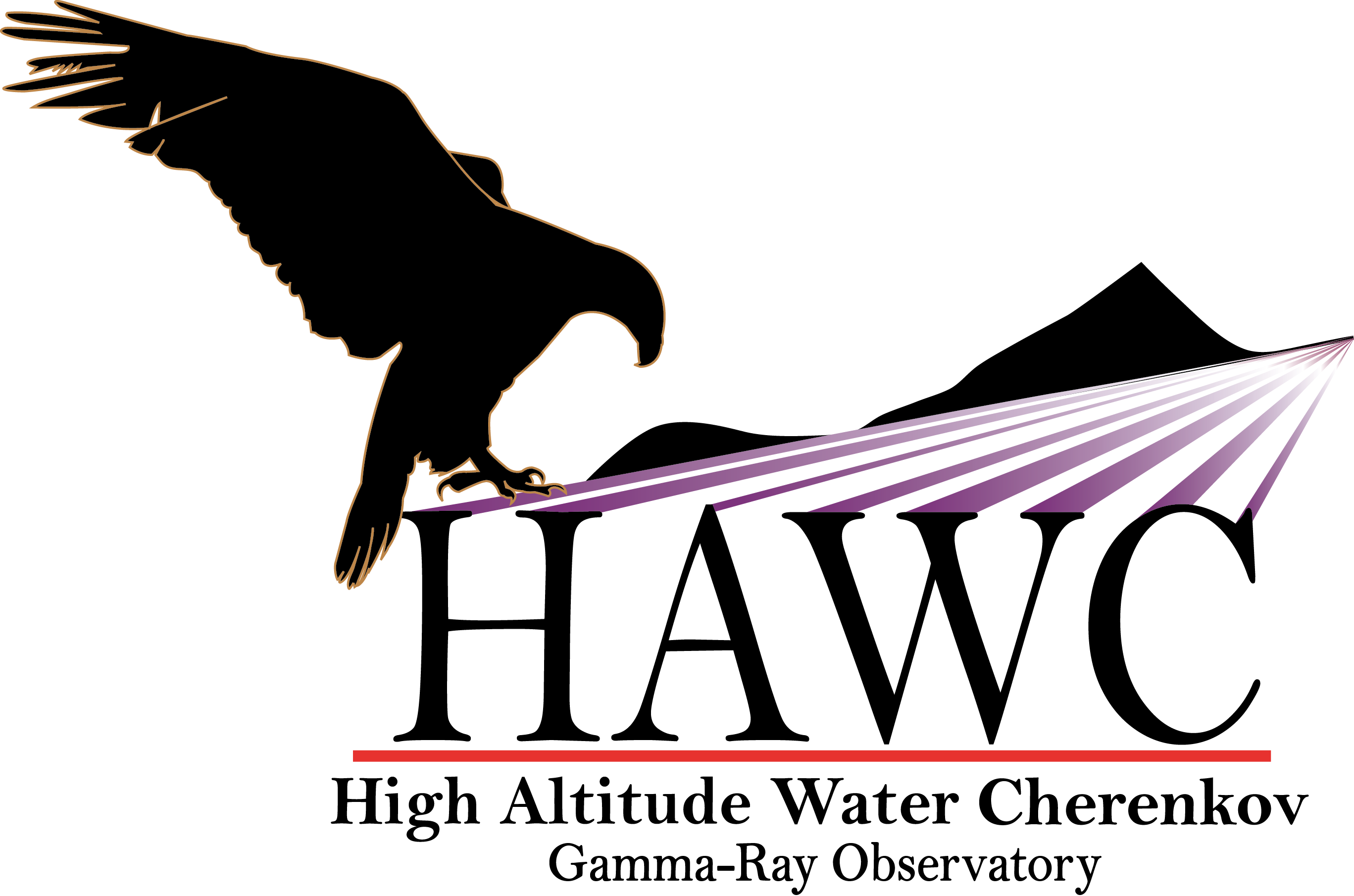 Outline
The HAWC Detector / Collaboration

Flaring Sources in the TeV

Sources Being Monitored

Bayesian Block Method

Online Alerts
Monday, May 4, 2015
Ian G Wisher – UW Group Meeting
2
Ian G Wisher – IPA Madison 2015
[Speaker Notes: Define Crab and flaring]
HAWC Collaboration
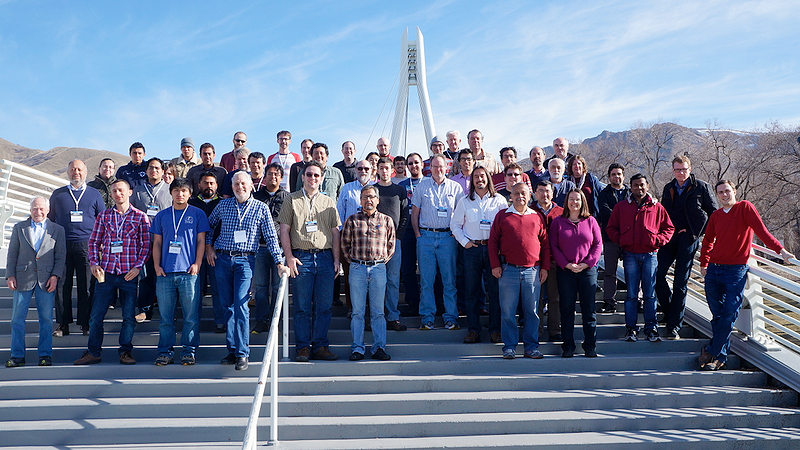 Mexican and American Collaboration:
 
	34 Institutions ( 14 MX, 20 USA ) 
	256 People ( 136 MX, 119 USA )
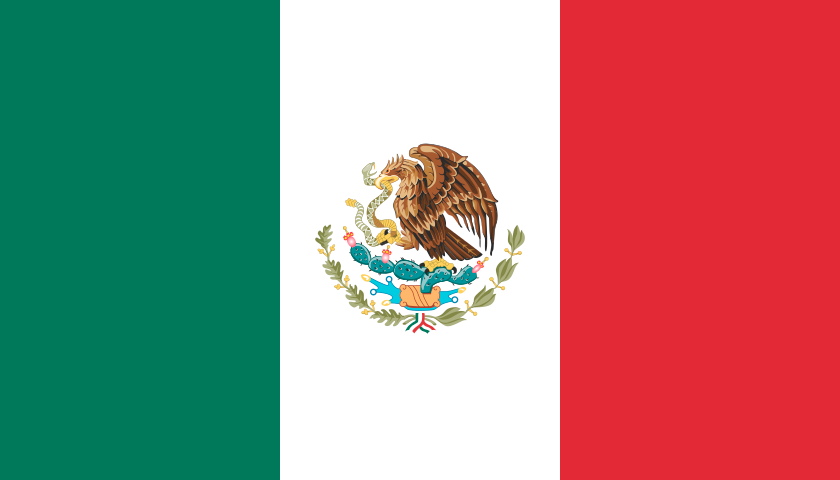 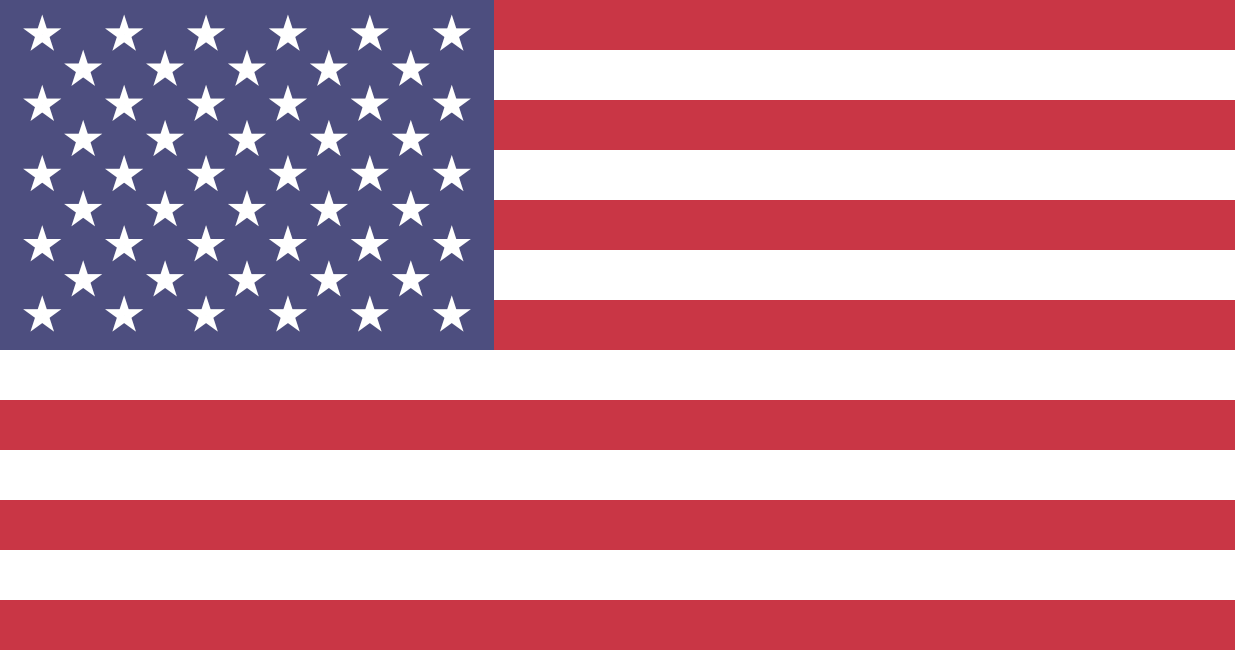 Monday, May 4, 2015
Ian G Wisher – UW Group Meeting
3
Ian G Wisher – IPA Madison 2015
Pico de Orizaba
Where is the HAWC Detector?
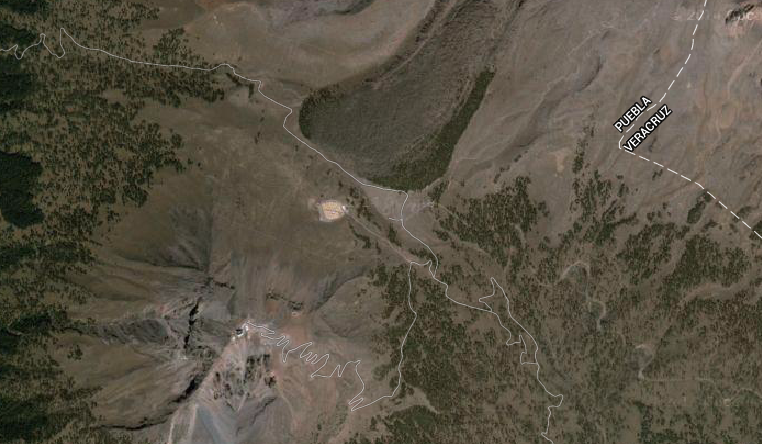 Pico de Orizaba
Located in the beautiful Sierra Negra 
Mountains
HAWC
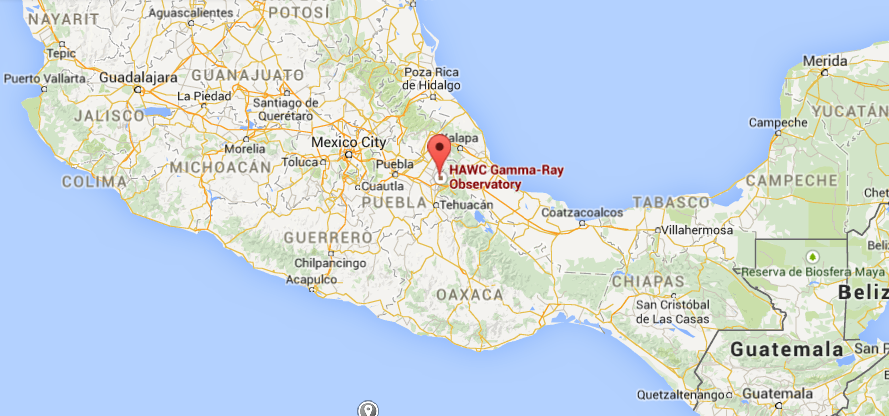 LMT
18.995 N
97.307 W
4100 m a.s.l.
Monday, May 4, 2015
Ian G Wisher – UW Group Meeting
4
Ian G Wisher – IPA Madison 2015
HAWC Detector
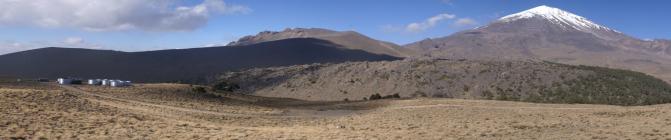 300 Water Cherenkov Detectors (Tanks)
	7.3 m diameter, 5 m height, 185 kL 
55 kT of Water Total 
1200 semi-hemispherical PMTs
	3  8” PMTs  
	1 10” PMT per tank
Survey instrument with ~2 sr FoV
Sensitive to 100 GeV - 100 TeV
11/2010
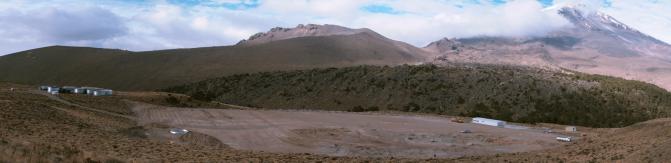 02/2012
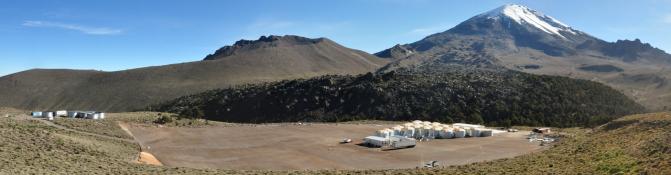 08/2012
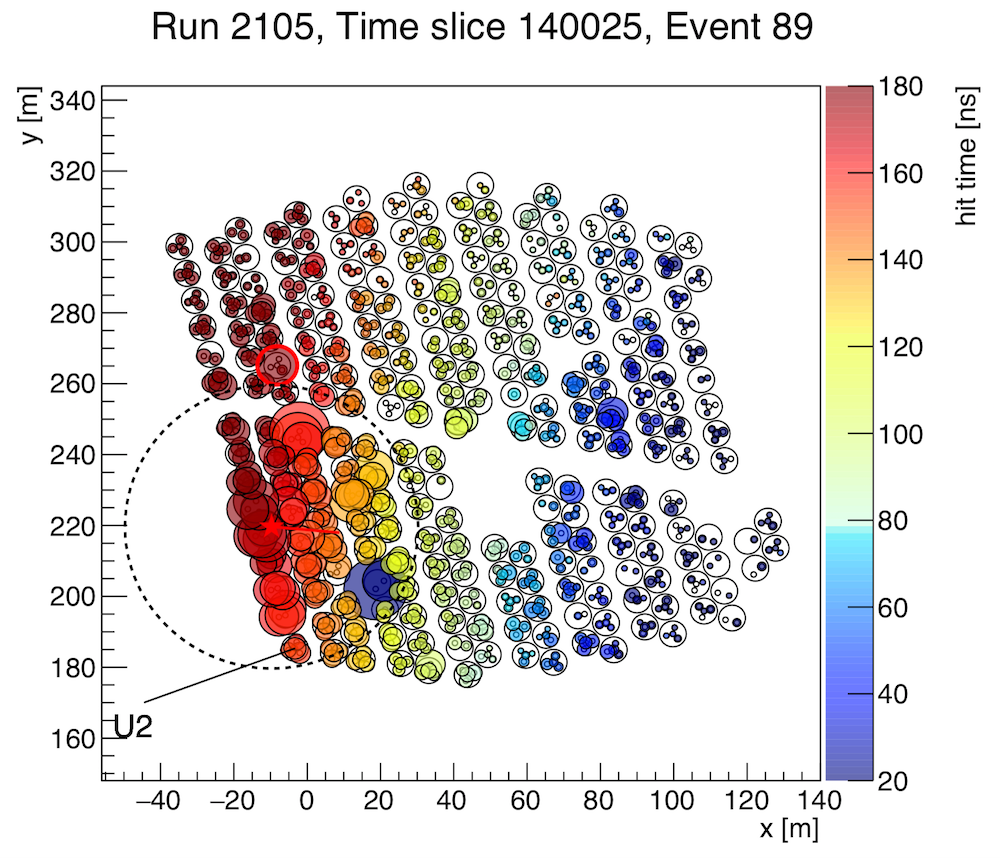 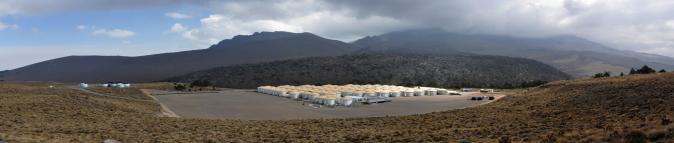 05/2013
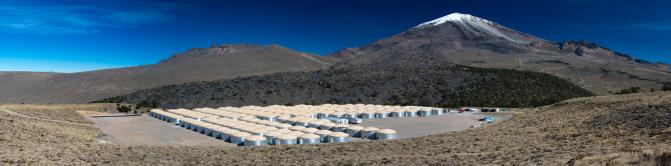 01/2014
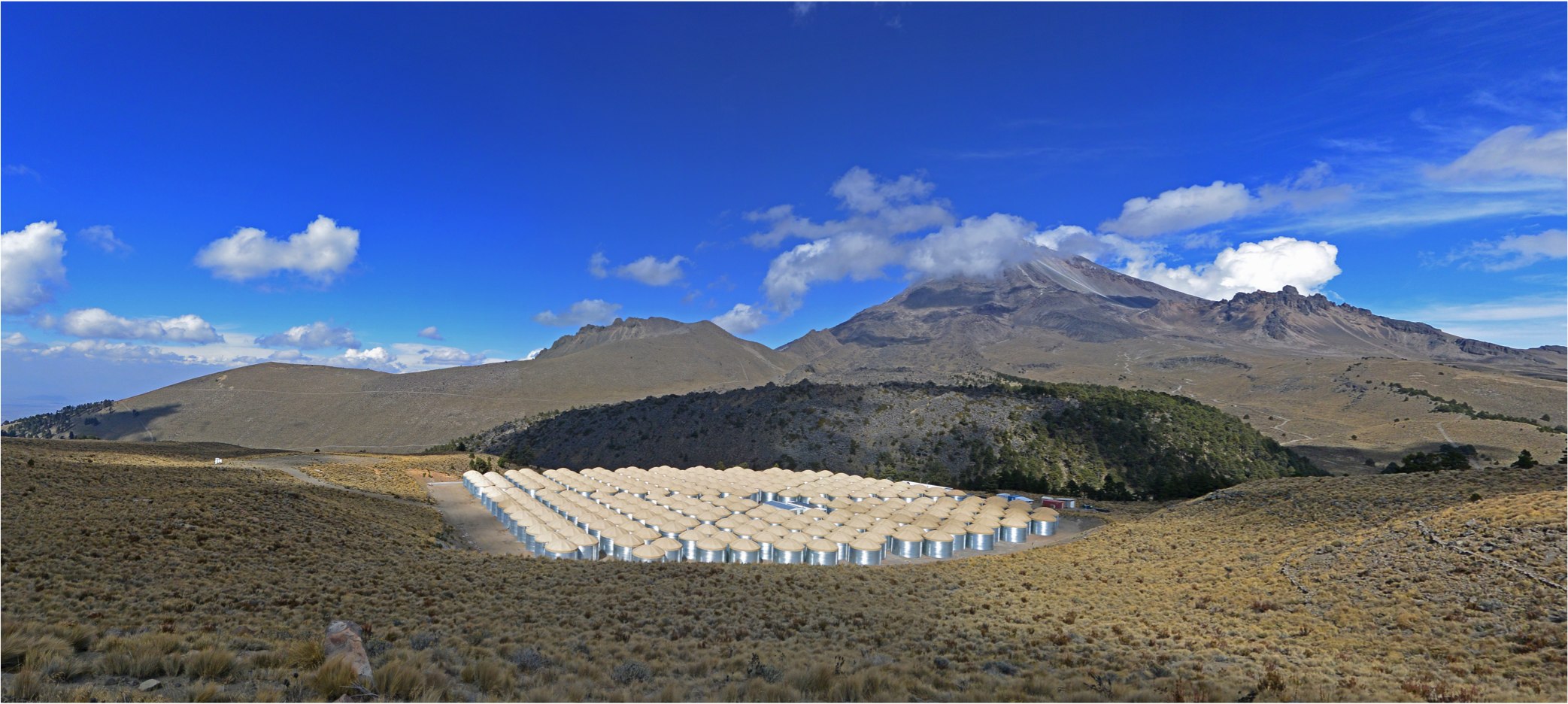 04/2015
Monday, May 4, 2015
Ian G Wisher – UW Group Meeting
5
Ian G Wisher – IPA Madison 2015
HAWC Detector
Wide Field of  View, 
Continuous Operations
TeV Sensitivity
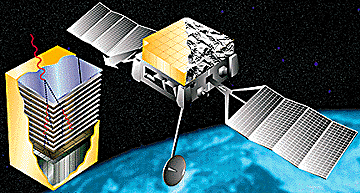 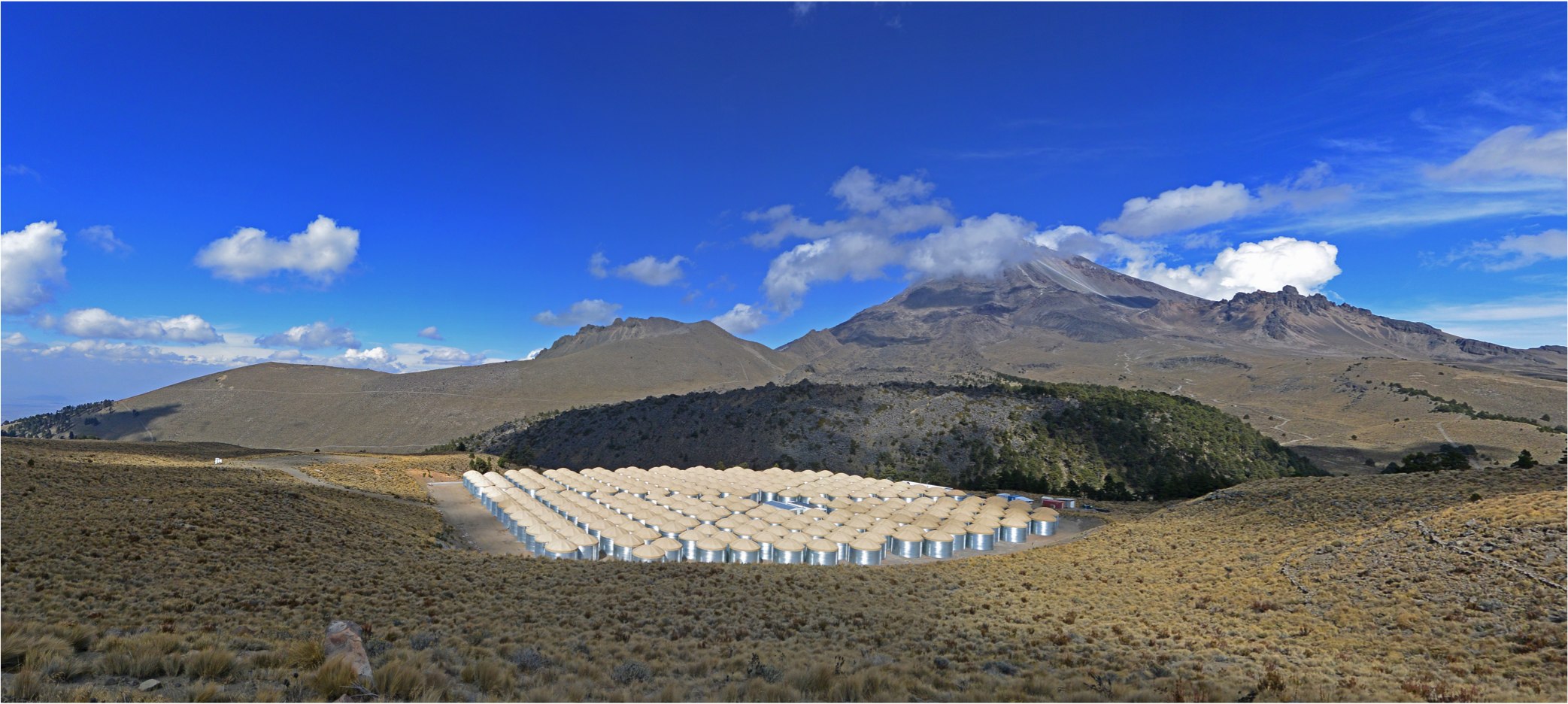 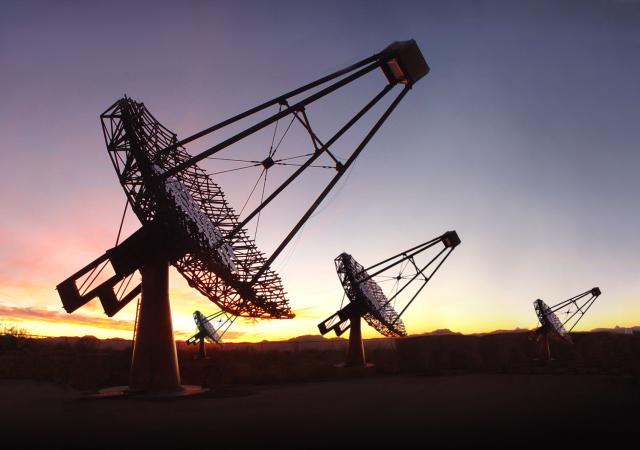 Fermi
AGILE
EGRET
HAWC
ARGO
Milagro 
Tibet AS
VERITASHESS
MAGIC
Monday, May 4, 2015
Ian G Wisher – UW Group Meeting
6
Ian G Wisher – IPA Madison 2015
Flaring Sources at a TeV
AGN are known to have highly time-variability flux

Fluxes will be quoted in Crab units:
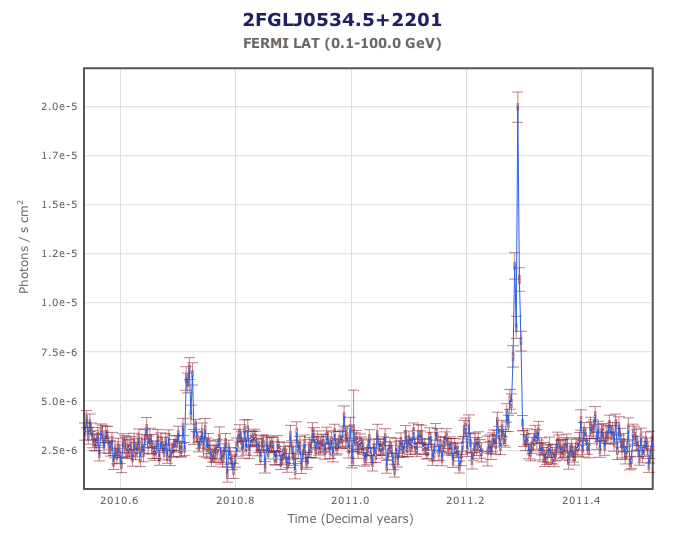 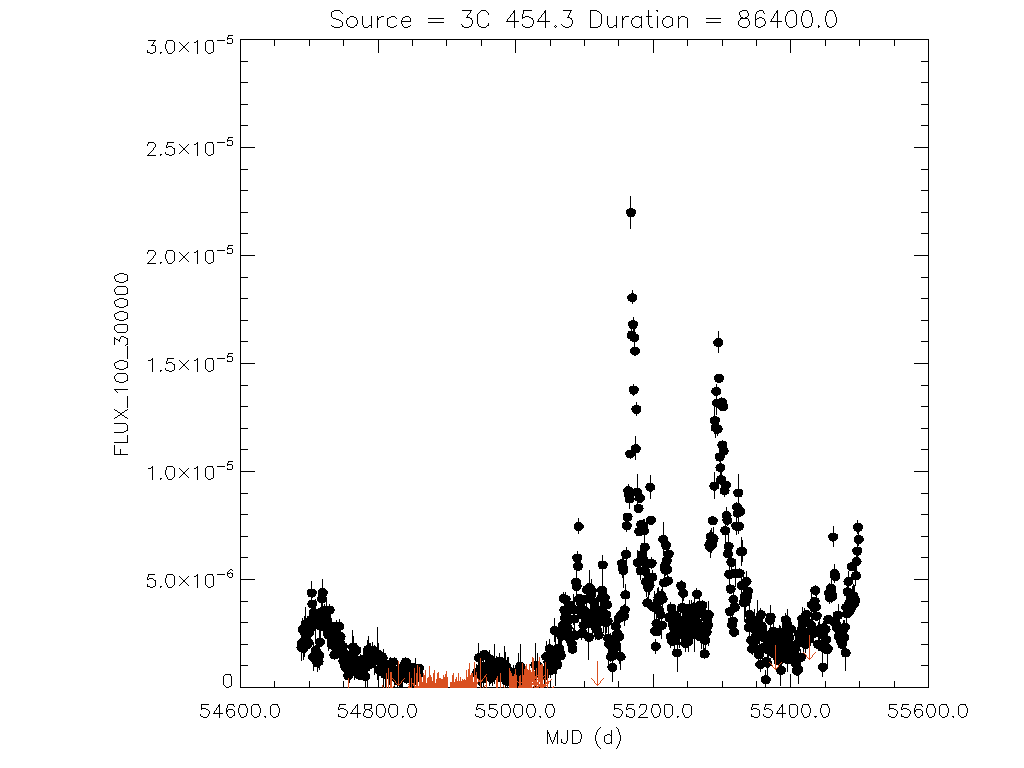 Fermi-LAT: 3C 454.3
arXiv:1011.0169
Data Centre for Astrophysics
Monday, May 4, 2015
Ian G Wisher – UW Group Meeting
7
Ian G Wisher – IPA Madison 2015
[Speaker Notes: Define Crab and flaring]
Extreme Flares with HAWC
In addition, sources occasionally flare to extreme fluxes for sometimes extended periods of time.

Substantial gains from monitoring with better coverage / uptime
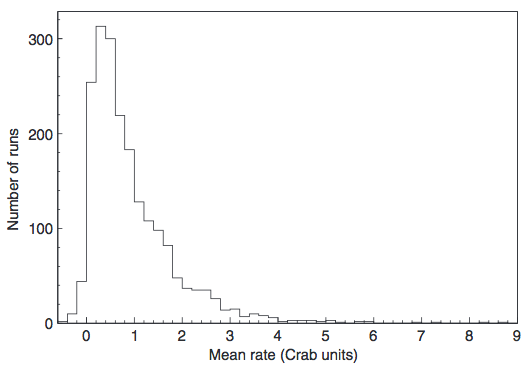 Mrk 421
Whipple data
28-minute runs
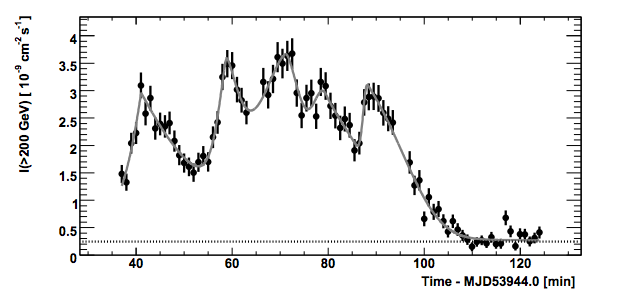 PKS 2155−304
Acciari et al. 2014, Astropart. Phys. 54, 1
( 878.4 h spread over 783 nights )
Coverage of ~0.7%
~4 hours a day in HAWC
Coverage of ~24%
10 Crab Flare
arXiv:0706.0797
(HESS) Aharonian et al.
Monday, May 4, 2015
Ian G Wisher – UW Group Meeting
8
Ian G Wisher – IPA Madison 2015
[Speaker Notes: Define Crab and flaring]
How can HAWC contribute?
Contribute to multi-wavelength observations key for blazar studies
Provide coverage of sources with a high uptime detector 

Science Goals:
	Unbiased blazar activity studies
	Intrinsic emission during flares
	EBL anomaly
	Lorentz invariance violation
	Proton Acceleration
	Intergalactic Magnetic field
HAWC operate >95% uptime
 Crab duty cycle:  ~20%
 Mrk 421 duty cycle: ~15%
Example Background for a Source Transit
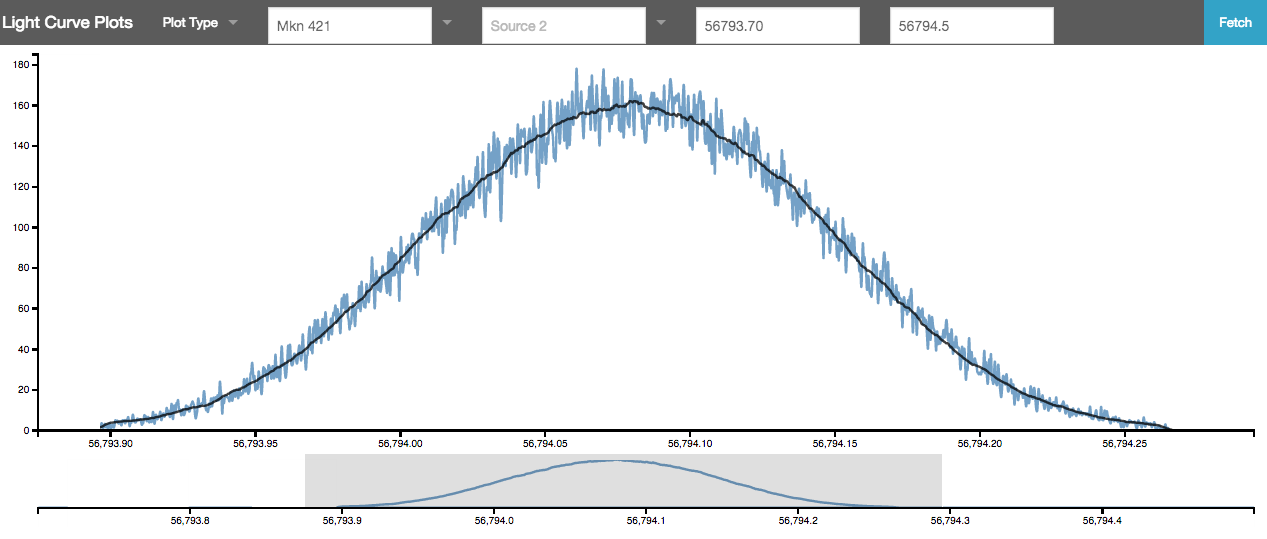 counts
Monday, May 4, 2015
Ian G Wisher – UW Group Meeting
9
Ian G Wisher – IPA Madison 2015
[Speaker Notes: Citations smallers]
HAWC Sensitivity
HAWC 1-year sensitivity to all  sources transiting near zenith becomes comparable to a 50-hour IACT observation at ~4 TeV
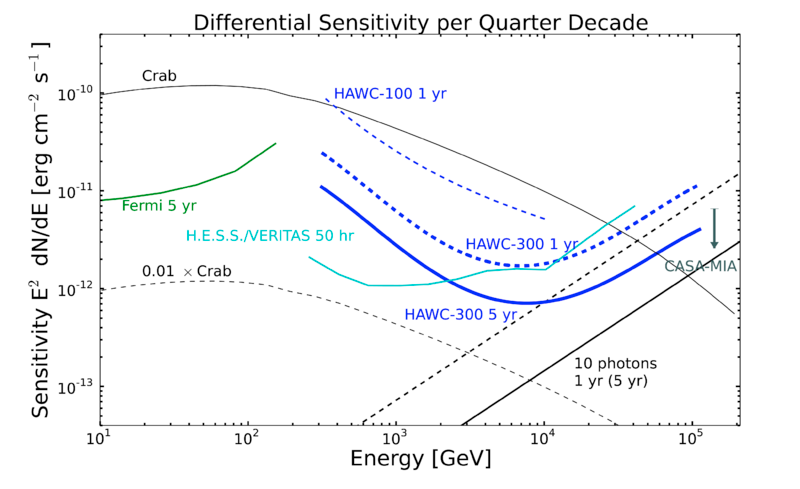 Monday, May 4, 2015
Ian G Wisher – UW Group Meeting
10
Ian G Wisher – IPA Madison 2015
Sources Monitored by HAWC
Currently monitoring 240 sources:
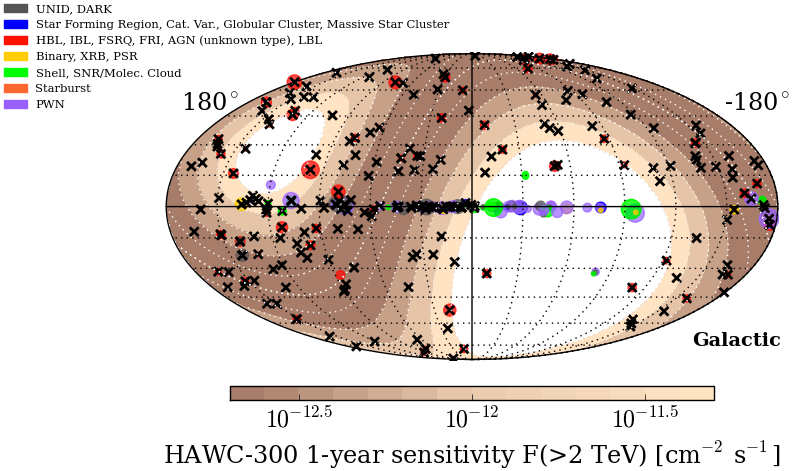 Monitoring all 
extragalactic sources in TeVCat 
2FGL Blazars z ≤ 1
 

All TeVCat: 
Between Dec 80 and -50
Pulsars and Binaries
In the future:  all-sky monitoring
Monday, May 4, 2015
Ian G Wisher – UW Group Meeting
11
Ian G Wisher – APS April  Meeting
Light curve Generation
Online analysis will run to provide real time alerts of detected transients. 

Implementation is Bayesian block algorithm (Scargle et al. 2013, ApJ 764, 167)

Non is counts in signal region and Noff is expected counts from cosmic rays

Full Poisson treatment of likelihood fitness function
Alerts will be issued without human intervention 
(Currently online alerts being tested)
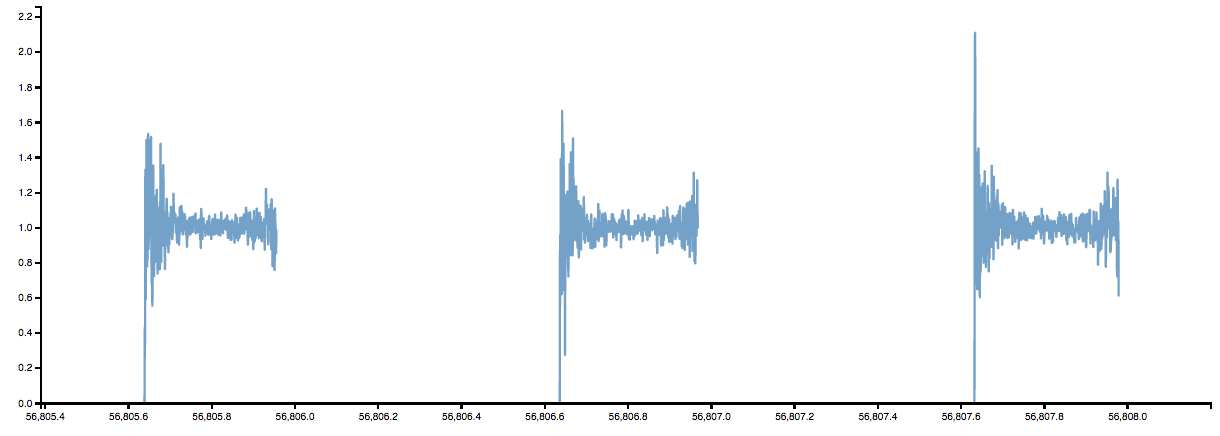 Accounts for variation of detector sensitivity with zenith angle
Monday, May 4, 2015
Ian G Wisher – UW Group Meeting
12
Ian G Wisher – IPA Madison 2015
[Speaker Notes: Define N_on and N_off 
Define Baysian]
Sensitivity from Simulation
Current flare monitoring benchmarks for injected flares with a type 1 error: 
1 false positive per year per 20 sources
PRELIMINARY
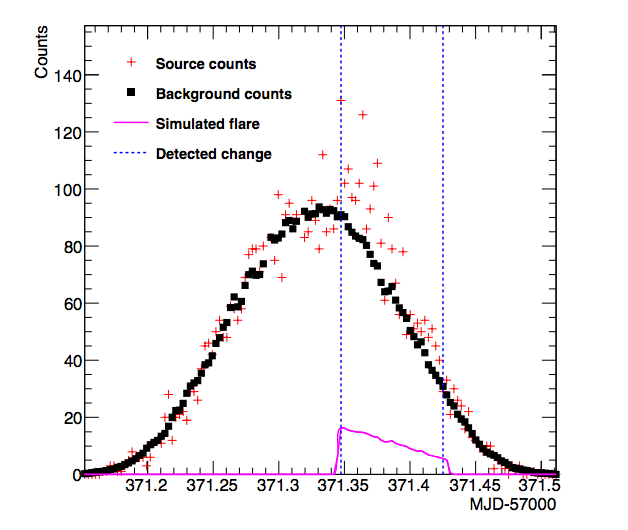 Probability of Catching Flares (HAWC111)
New data offers immediate improvement 

False positive rate can be adjusted 
Evidence for flares can be found at sub alert threshold levels
Monday, May 4, 2015
Ian G Wisher – UW Group Meeting
13
Ian G Wisher – IPA Madison 2015
Setting Type 1 Errors
Verify that the prior / false positive rate correspondence extends to lower priors
	( false positive rate is adjustable via the prior of detecting a change point )
Monday, May 4, 2015
Ian G Wisher – UW Group Meeting
14
Ian G Wisher – IPA Madison 2015
Setting Type 1 Errors
Verify that the prior / false positive rate correspondence extends to lower priors
	( false positive rate is adjustable via the prior of detecting a change point )
A
B
Monday, May 4, 2015
Ian G Wisher – UW Group Meeting
15
Ian G Wisher – IPA Madison 2015
Probing Sub threshold Flares (1)
Bayesian Bloch method assumes the prior is set at some point that satisfies the Neyman –Pearson Lemma.


(+) With decreasing the prior the false positive rate decrease proportionally and approaches zero.

(-) With decreasing prior the false negative rate increases do not accepting lower amplitude flares


To look at this we take a source and blank spots on the sky at the same declination and do Li+Ma significance calculation of the # of change points detected as a function of prior.
Monday, May 4, 2015
Ian G Wisher – UW Group Meeting
16
Ian G Wisher – IPA Madison 2015
Probing Sub threshold Flares (2)
Varying the prior changes what amplitude of flare the analysis is sensitive to
Scan for prior that minimizes: type I and type II errors
Simulation of Mrk421 like source for one month
Type II Errors
Type I Errors
Variable sources detectable even in absence of isolated strong flares
Monday, May 4, 2015
17
Ian G Wisher – IPA Madison 2015
Low priors
Using a Ratio in the Bayesian blocks likelihood function accounts for 
	changes as the sources transits through the field of view of the detector













Assumes gammas and protons changes proportionally with zenith.
This assumption does not stay true for changes in the detector configuration…
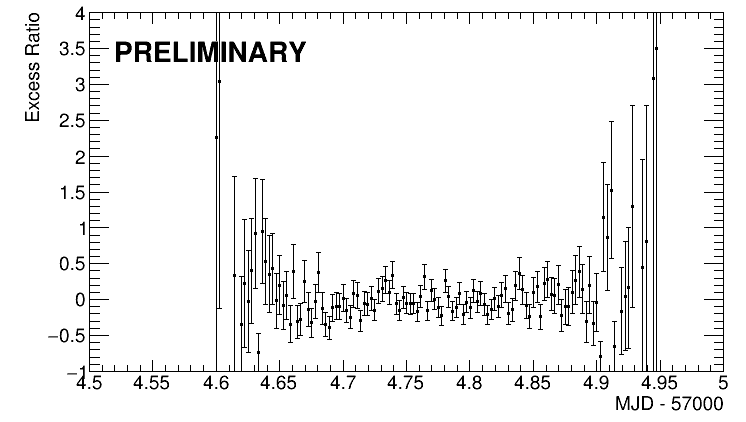 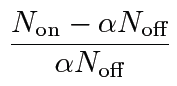 Monday, May 4, 2015
Ian G Wisher – UW Group Meeting
18
Ian G Wisher – IPA Madison 2015
HAWC Online Alert System
Alerts are sent automatically for high significance detections 
and with minimal human intervention for lower significance detections

System automatically checks detector stability

Totally Latency less than 5 minutes
EMS 
Database
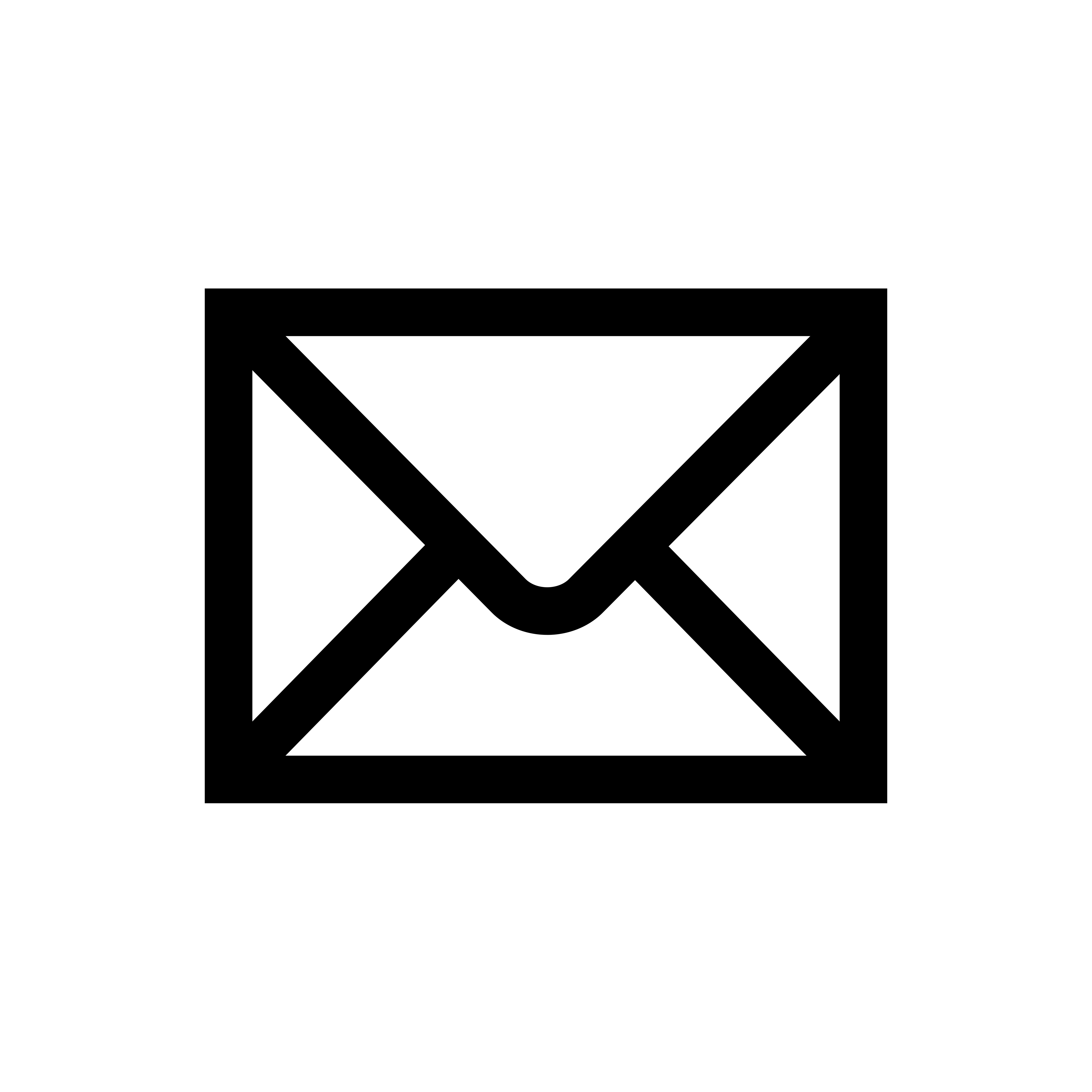 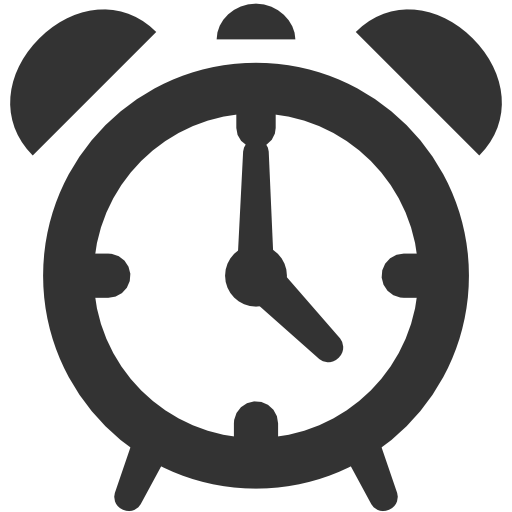 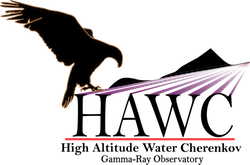 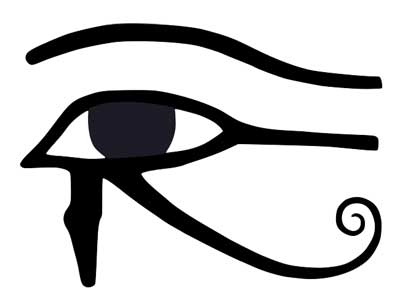 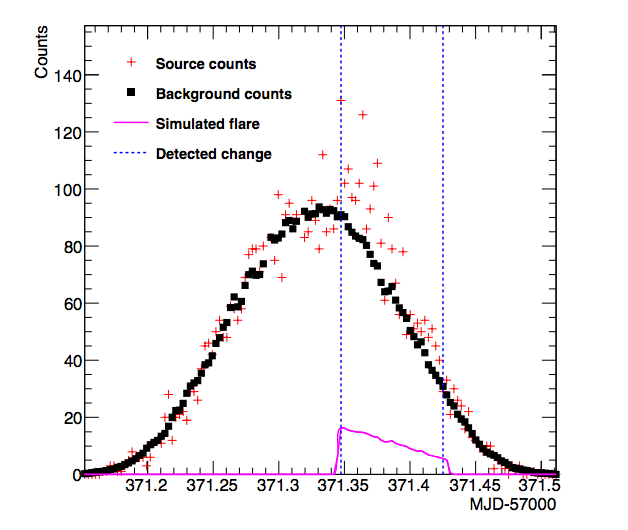 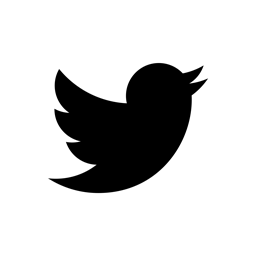 GCN
Online Reco
Alerts Server
Physics Alerts
< 120 s
Total < 4 min
Latency:
< 60 s
< 60 s
Monday, May 4, 2015
Ian G Wisher – UW Group Meeting
19
Ian G Wisher – IPA Madison 2015
HAWC Offline Searches
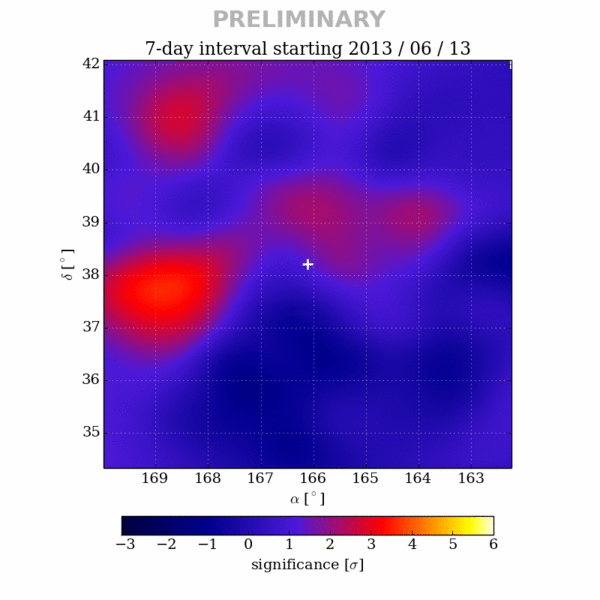 Offline searches for variability (Robert Lauer) 
 
 Can search over longer time scales 
 Full Likelihood treatment of light curves 

Preliminary plots for Mrk421 in August 2013
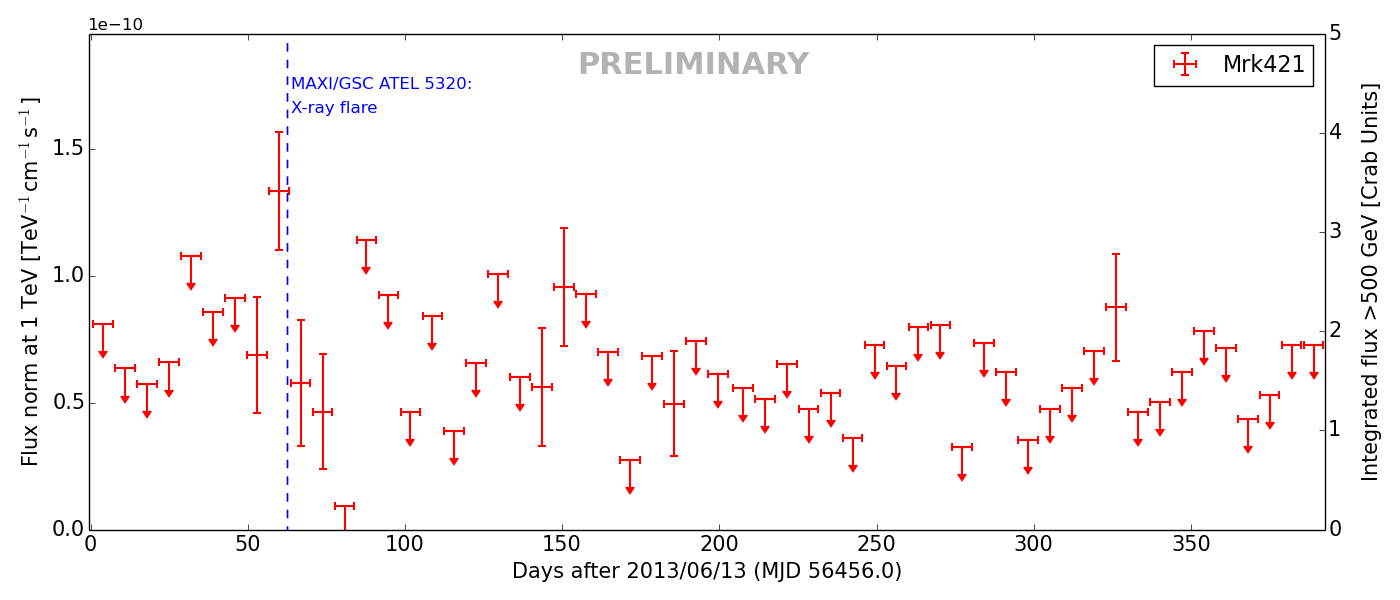 Monday, May 4, 2015
Ian G Wisher – UW Group Meeting
20
Ian G Wisher – IPA Madison 2015
Summary
Stay tuned for first alerts from HAWC

Extreme flares currently detectable, 
	sensitivity improvements Imminent

New era is coming in TeV flare detection!
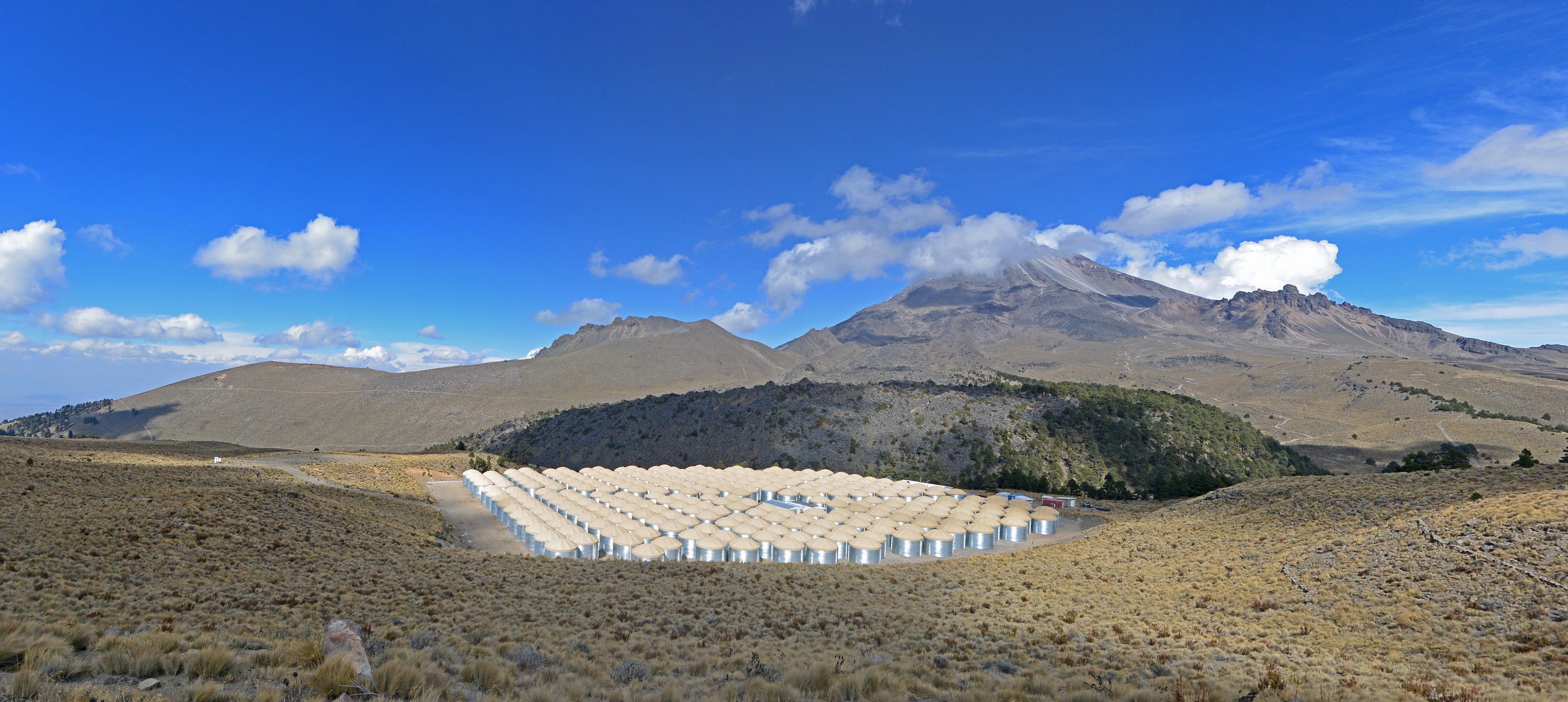 Monday, May 4, 2015
Ian G Wisher – UW Group Meeting
21
Ian G Wisher – IPA Madison 2015
Supporting Material
Performance Figures
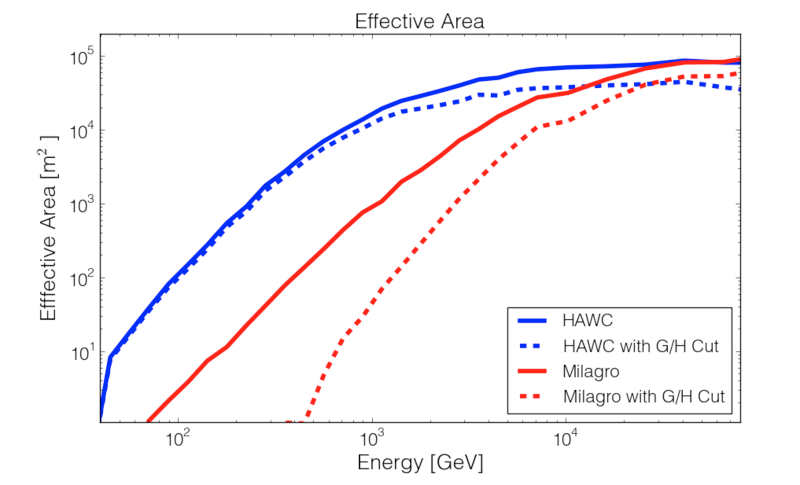 Monday, May 4, 2015
Ian G Wisher – UW Group Meeting
23
Ian G Wisher – IPA Madison 2015
Performance Figures
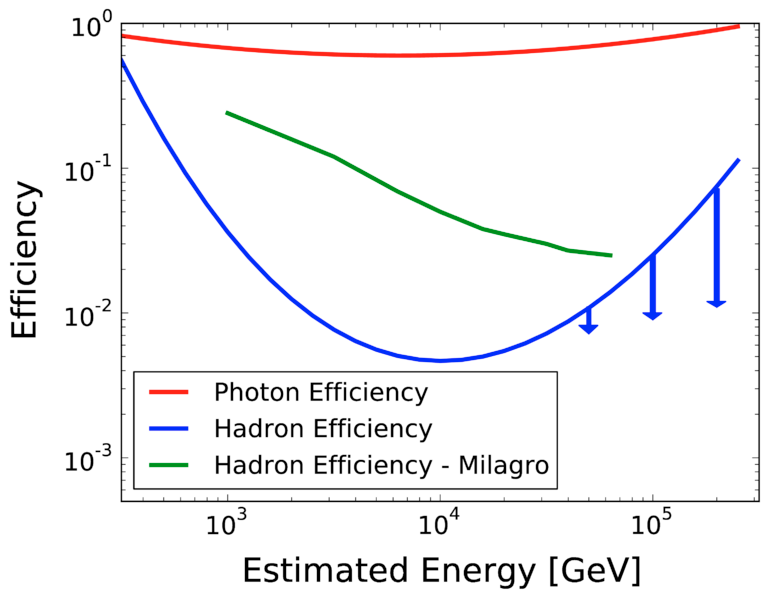 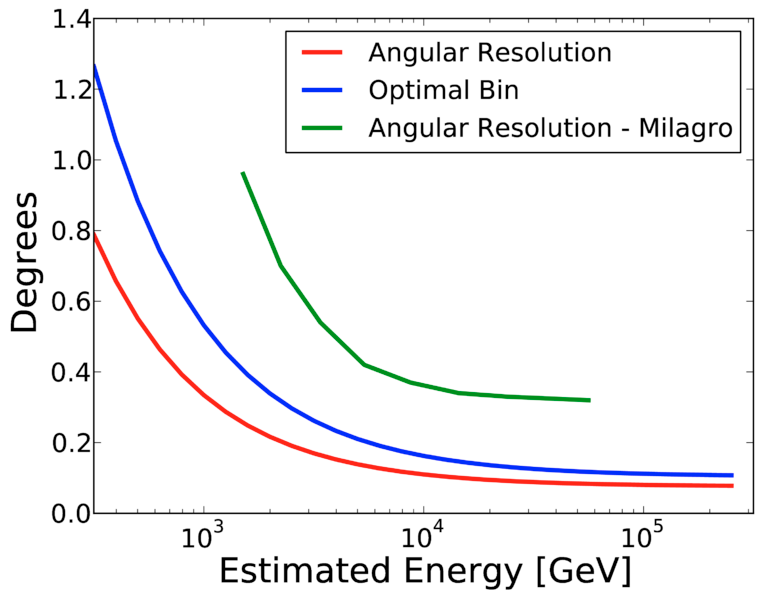 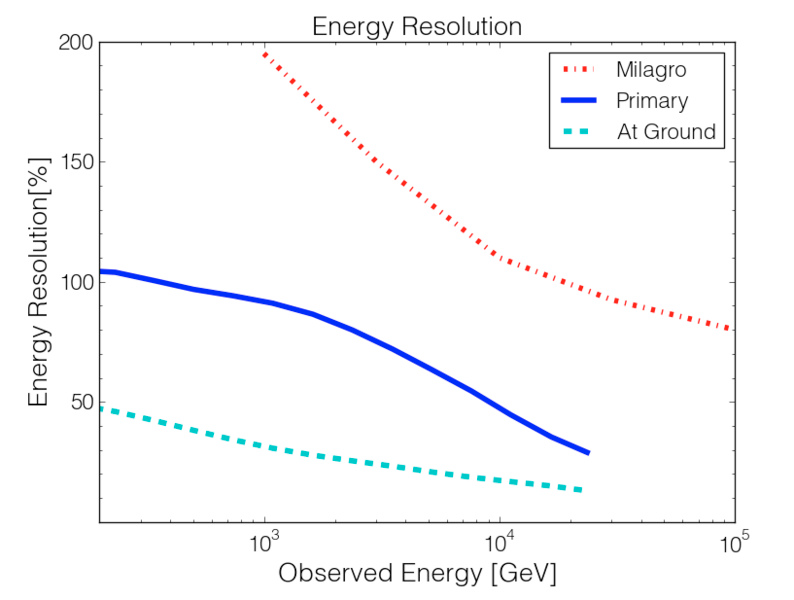 Monday, May 4, 2015
Ian G Wisher – UW Group Meeting
24
Ian G Wisher – IPA Madison 2015
Where is the HAWC Detector?
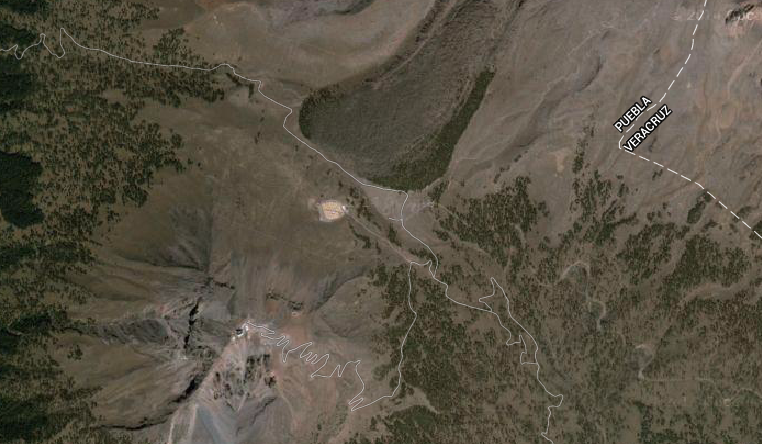 Pico de Orizaba
HAWC
Large Millimeter Telescope
Monday, May 4, 2015
Ian G Wisher – UW Group Meeting
25
Ian G Wisher – IPA Madison 2015